Iowa producers looking for different cow-calf management systems
Extended grazing 

Traditional 50/50 hay and graze

Limited grazing or drylot/confinement

New Leopold Cow Systems project
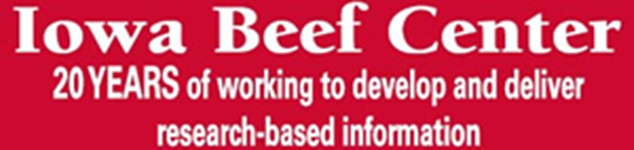 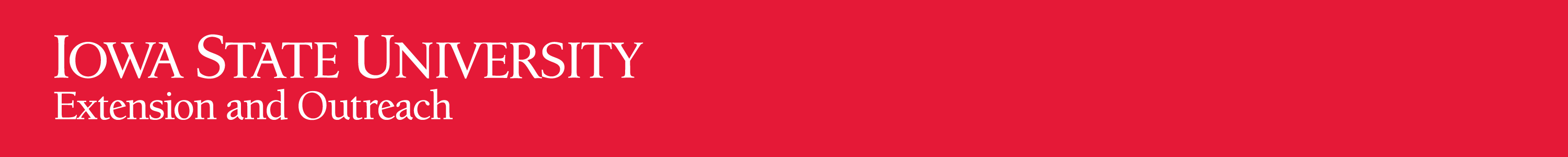